SOUTH HUNTINGTON SCHOOL DISTRICT
AMERICAN RESCUE PLAN 
STAKEHOLDERS MEETING
(2020 – 2023)
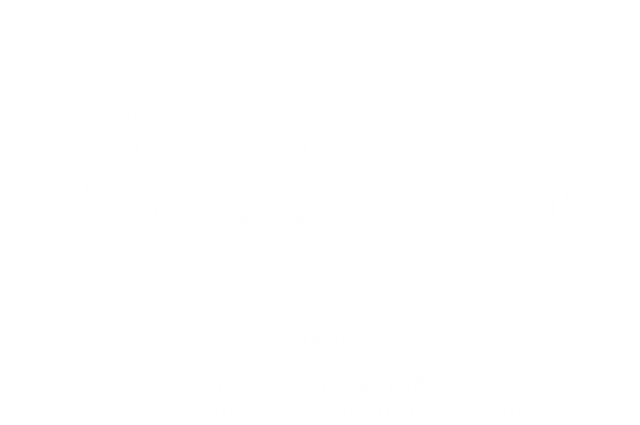 1
South Huntington UFSD
AMERICAN RESCUE PLAN (ARP) ALLOCATION SUMMARY
Grants							Funding
	ARP ESSER 3						$ 5,465,089

	ARP SUMMER ENRICHMENT				$    584,066

	ARP COMPREHENSIVE AFTER SCHOOL			$    584,066

	ARP LEARNING LOSS					$ 2,920,248   


	Total ARP Allocation 					$ 9,553,469
AMERICAN RESCUE PLAN
ARP – ESSER 3
TOTAL ALLOCATION:   						   	              $ 5,465,089

Instructional Salaries & Benefits:		$1,135,089                          Contract Services:                                                           $250,000 
-Enhanced Summer Literacy & Jump Start Programs                                  -Summer Contract Transportation Services for Enhanced
-Summer Program Grades 9-10                                          	                              & Expanded Summer  Programs                                         
-District-run Summer Program Grades 6-8 
  & Enrichment Grades 6-12
-Summer Social / Emotional Support & Planning
-Walt Whitman HS Guidance Counselor 		                          Supplies & Materials	                                            $80,000
-District Wide School Psychologist                                                                -My View Literacy 2022 Reading Intensive Learning License (K-5)
-Reading Teacher (Countrywood & Maplewood)                                           -Benchmark Assessments Systems – Math & Literacy K-5 
-Elementary Special Education Teachers (2) K-5                                          -Governance in America textbooks 
-ELA Coach                                                                                                    -MIVISION Lectura Digital Courseware Licenses – K-2  
-District Wide Technology Coaches (3)
-Teacher Mentors				                          Equipment:                                                                    $4,000,000
					                          -Unit Ventilator Systems Walt Whitman & Silas Wood
AMERICAN RESCUE PLAN
ARP – SUMMER ENRICHMENT
TOTAL ALLOCATION:   			                                                                        $ 584,066

Instructional Salaries & Benefits:		                                                                                                           $264,410
-Enhanced Summer Literacy & Jump Start Programs                                       
-Student Support in both summer and regular school year, focus on Science, Literacy, ELA, Report Card Instruction Tools & 
 Development.
-District-run Summer Program Grades 6-8 & Enrichment Grades 6-12
-Summer Social / Emotional Support & Planning


Contract Services:                                                                                                                                                          $250,000
Summer Contract Transportation Services for Enhanced & Expanded Summer  Programs 			                                                    
 

Supplies & Materials			                          	                                                                          $69,656
-LitCamp Scholastic – English & Spanish K-5  
-Building Fact Fluency – Classroom Kits
-Supplies and materials for Summer Enrichment Programs district wide  
-Macroeconomics textbooks
AMERICAN RESCUE PLAN
ARP – COMPREHENSIVE AFTER SCHOOL
TOTAL ALLOCATION:   						   	                                  $ 584,066


Instructional Salaries:	                       $515,080                                           Support Staff Salaries:                                                            $14,304
-Credit Recovery 20/21                                                                                 -K-6 ELL Program – 22/23 – 6 TA’s  
-AP Test Prep 20/21
-Homework Help 20/21                                                                                  Contract Services:                                                                  $20,000
-Coding 21/22 – 5 Buildings                                                                          -Coordinating community/life skills activities to address learning loss
-Coding 22/23 – 6 Buildings                                                                              for Students with Disabilities – Gr 9-12
-Library – After School HW Help – 21/22 – 6 Buildings
-Library After School HW Help 22/23 – 7 Buildings                                       Supplies & Materials:                                                              $34,682
-K-6 ELL Program – 21/22                                                                            -ELL Intervention Materials: Benchmark Education Advancing  
-K-6 ELL Program – 22/23                                                                            -Language Program – 7 grade levels
-Literacy Academy K-6 – Special Education Students                                  -Bilingual Materials: Fountas & Pinnell shared reading library for
-SEL Bilingual Curriculum Writing – K-9                                                               literacy intervention for ELLs (K-12)
-Bilingual Kindergarten Parent & Children Family Literacy
           Program – 21/22 – OW & CW
-Bilingual Kindergarten Parent & Children Family Literacy
           Program – 22/23 – OW & CW
AMERICAN RESCUE PLAN
ARP – LEARNING LOSS
TOTAL ALLOCATION:   						   	                                   $ 2,920,248

Instructional Salaries & Benefits:		                                                                                                                                            $897,428                   
-District Wide School Psychologist                                                                                    
-Reading Teacher – Countrywood & Maplewood                                                              
-Elementary Special Education Teachers (2) K-5                                                             
-ELA Coach                                                                                                                         
-District Wide Technology Coaches (3)                                                                            
-Teacher Mentors (2)                                                                                                         
-Special Ed.(0.8) Teacher. Provide job coaching support for the In-District Extended Services Program for students with IEPS Ages 21-23 (21/22)                                                                                                      

Contract Services:                                                                                                                                                                                         $926,412                           
-Transportation Services for Extended Services Program for students with IEP’s – Ages 21-23 (21/22)                                                                     
-Out of District Tuition costs for Extended Services Program for students with IEPs – Ages 21-23 – Residential Program (21/22)                               
-In District clinical support services to enhance the multi-tiered support systems (MTSS) targeted at the middle school & high school level                           
-Social Emotional-School Climate Surveys distributed to K-12 students, parents, and staff to identify areas for continued improvement or support                 
-Out of District clinical support services to enhance the multi-tiered support systems (MTSS) for students K-12.  Professional development and  parent training also included
-Out of District job coaching services for the Extended Services Program for students with IEPS – Ages 21-23 (21/22)
-Fundations Program – Primary Grades – High Dosage Tutoring Programs 
-Support and remediation to instructional staff to address numerous deficiencies faced by students post pandemic.
-Middle School Science Curriculum – HMH Dimensions
AMERICAN RESCUE PLAN
ARP – LEARNING LOSS CONTINUED
TOTAL ALLOCATION:   						            	   	$ 2,920,248

Supplies & Materials:                                                                                                                                                           $925,956                                                                 
 
-Words Their Way Program & PD – High Dosage Tutoring Programs
-K-5 ELL Classroom Reading Libraries – Tailored Individualized Acceleration 
-K-5 Classroom Reading Libraries – Tailored Individualized Acceleration
-WWHS World Language – Tailored Individualized Acceleration 
- Technology – 2,200 Chromebooks, licenses and service
- Technology – Server for Remote Learning 
- Technology – VMWare Vspere Server Licenses    

BOCES Purchased Services:                                                                                                                                              $170,452
-BOCES Internship Program   
-Tuition costs for BOCES James E. Allen Program for student with special needs over 21 years old as a part of the Extended                               Service Program
-Technology – G-Suite Enterprise for Education
-Technology – WYSE Terminals
Additional Foundation Aid Allocation - 2022/2023 School Year

District Allocation - $9,884,268
Tax Levy Reduction:                                                                              		           $ 5,198,022 
	(To provide financial relief to the taxpayers of South Huntington with a 0% Tax Levy Increase) 

Decreased use of Reserves:						            $   100,000

Reduction in Class Sizes:			                            		           $ 1,100,000
	(Increase in aid allowed us to maintain and increase the number of teachers to support students.  These teachers are in areas such as: Elementary education, Mathematics, Social Studies, Technology, Art, Librarian, World Language & Physical Education / Health)

Provide Support for Students who are not meeting or at risk of not meeting 
        state learning standards in core areas:				                          $  586,246	
	(To address learning needs of all students, especially those having special needs or ENL, staff will be used to support learning loss from the pandemic.  Additionally there are permanent substitutes to further support student needs.)

Resources to English language learners, students with disabilities, and                                           students experiencing homelessness:                                                                             $ 2,900,000
	(Increase to BOCES services with an allocation of $2.1mm alone.  This supports programs for many of our students with significant developmental delays who require specialized placements.  It also includes 2 new Elem. Spec. Ed teachers, 2 speech teachers, 2 psychologists, and 2 staff focused on providing instruction in the home language: HLA and social studies)
SOUTH HUNTINGTON SCHOOL DISTRICT
CLASS SIZES
2022/2023 PROJECTIONS
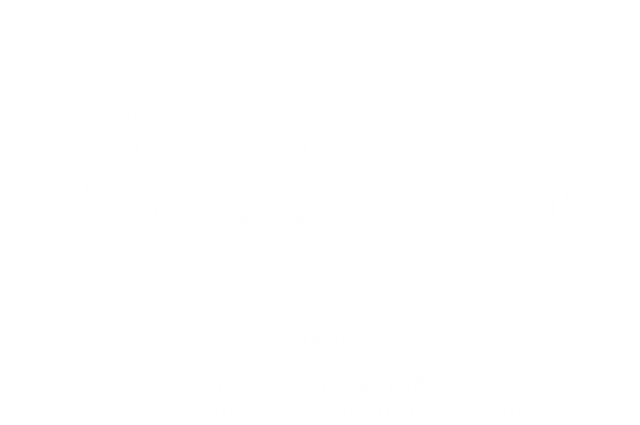 9
ELEMENTARY GRADES K-5 
2022/23 PROJECTIONS
10
SILAS WOOD SIXTH GRADE CENTER
2022/23 PROJECTIONS
11
STIMSON MIDDLE SCHOOL2022/23 GRADE 7 PROJECTIONS
12
STIMSON MIDDLE SCHOOL2022/23 GRADE 8 PROJECTIONS
13
WALT WHITMAN HIGH SCHOOL2022/23 PROJECTIONS
14
Walt Whitman High School2022/23 PROJECTIONS CONT’D
15